3 DICEMBRE 2022 GIORNATA NAZIONALE DELLE PERSONE CON DISABILITA’
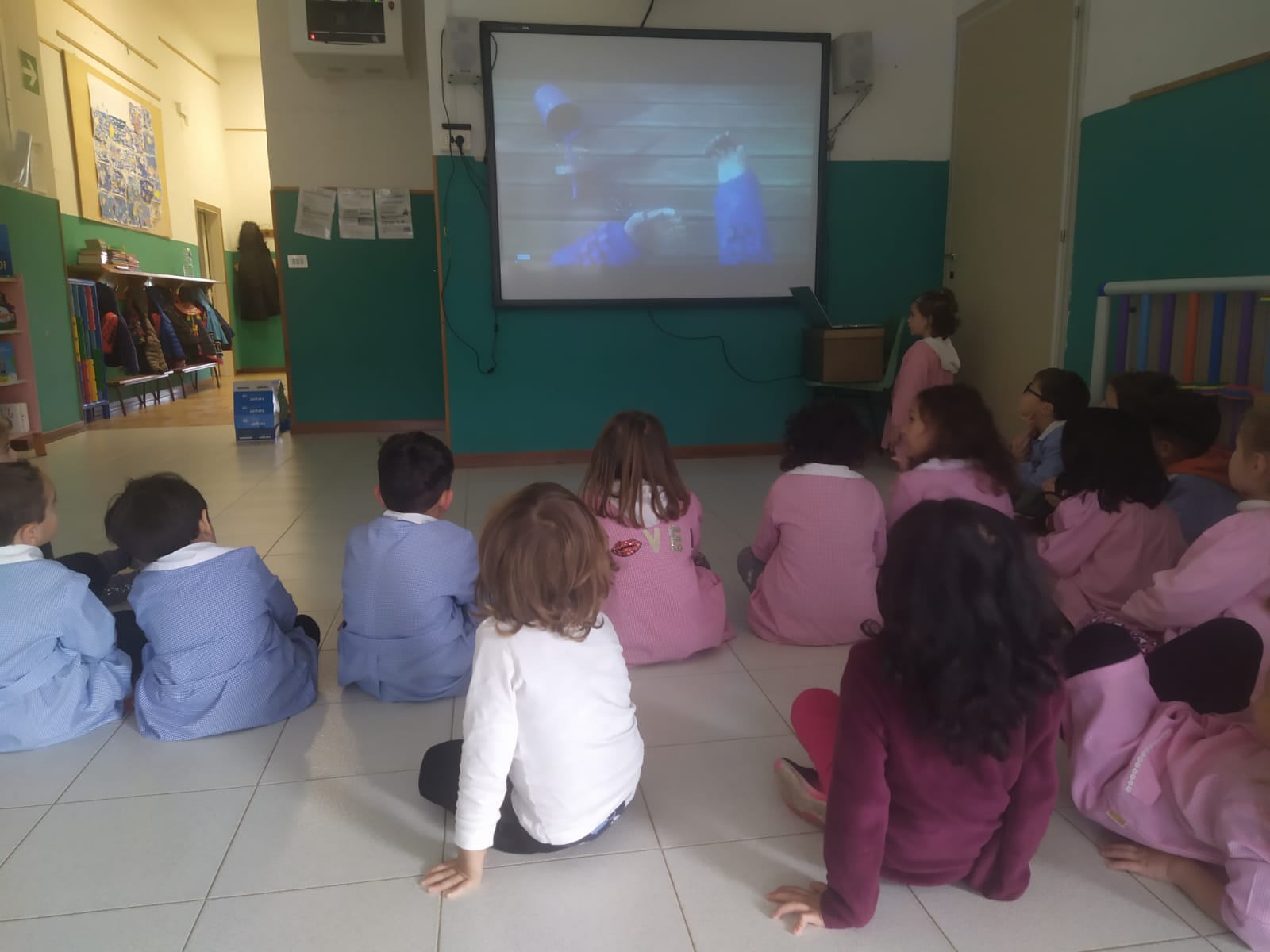 I bambini della scuola dell’infanzia «I Cuccioli» di Montepulciano Stazione affrontano il tema della disabilità con la visione del corto animato «Ian» che con delicatezza mostra agli alunni l’importanza dell’inclusione.
….successivamente le insegnanti hanno proposto la lettura dell’albo illustrato «Nel paese delle pulcette»
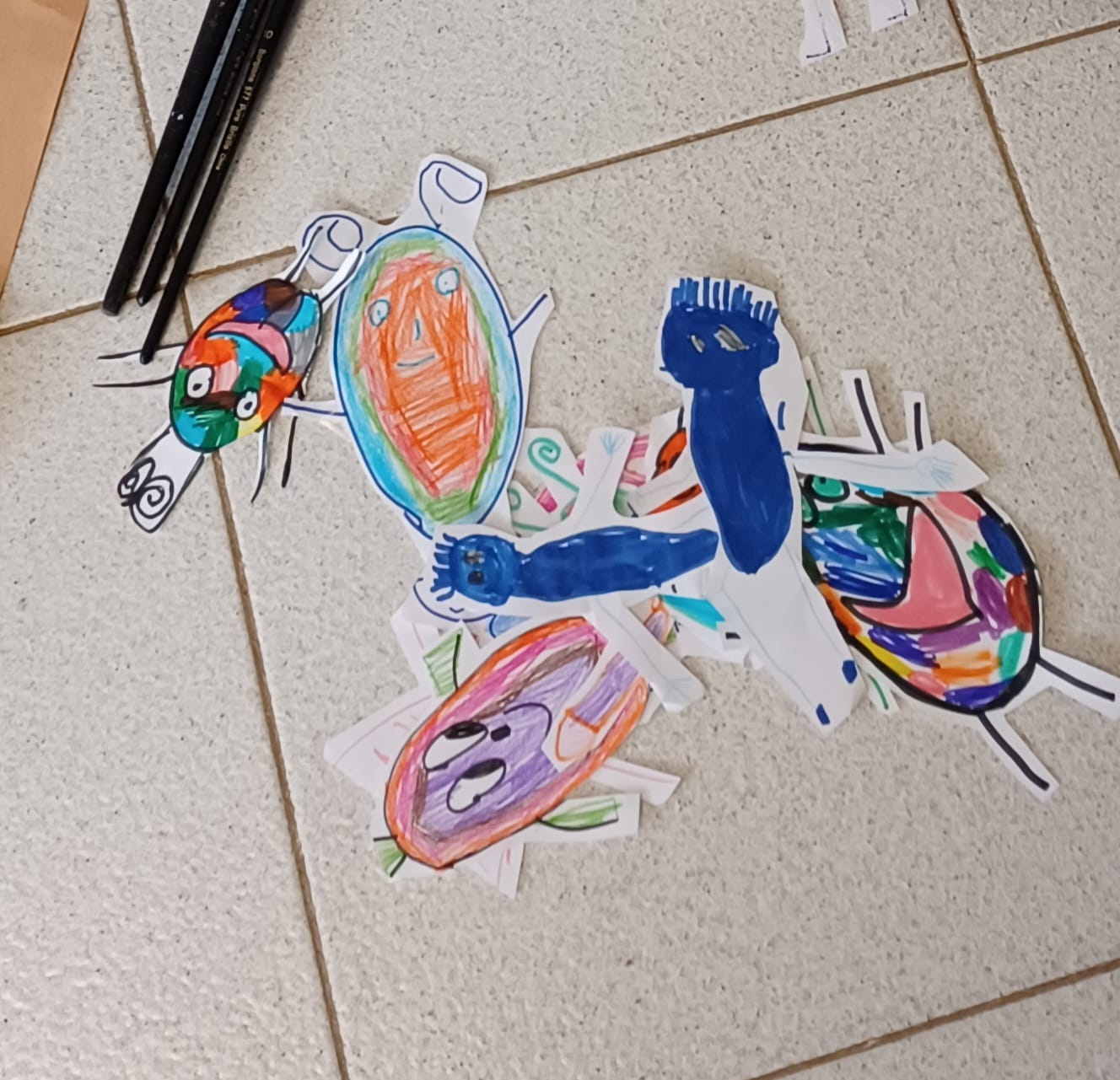 I bambini di 5 anni hanno realizzato «le pulcette» con pennarelli e pastelli….
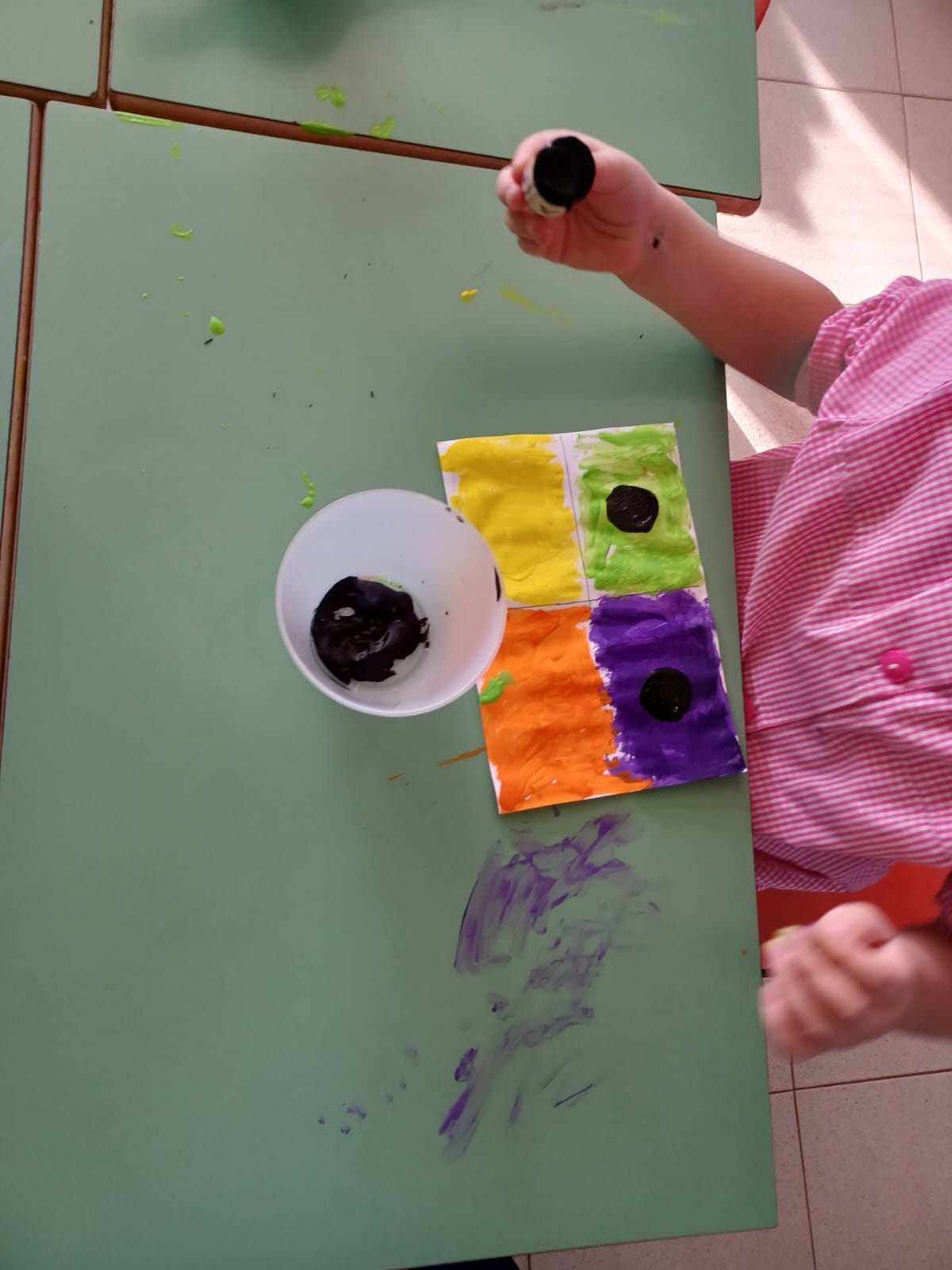 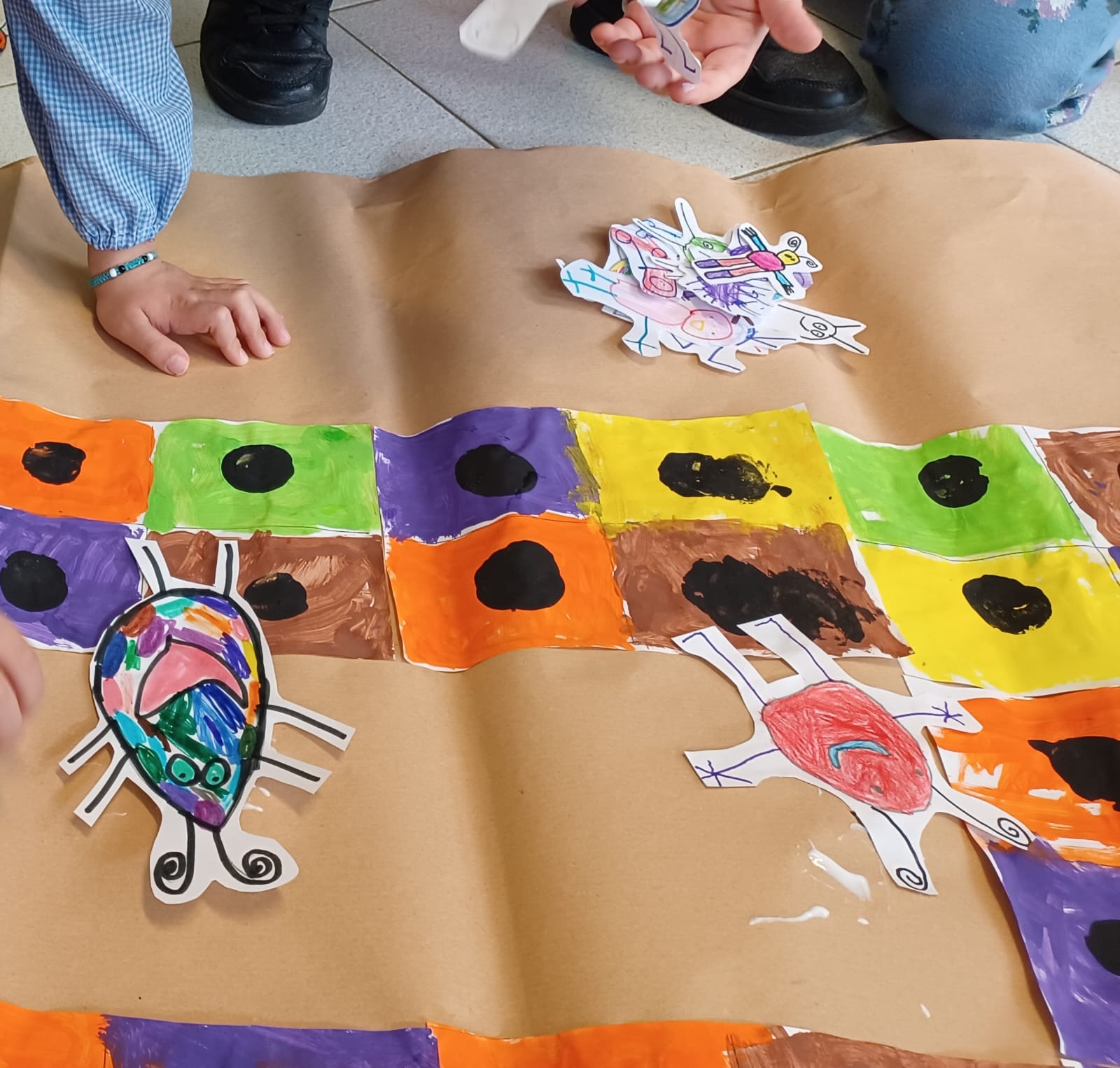 ….i bambini di 3 e 4 anni hanno realizzato il «materasso» dove vivono le pulcette con i buchini……
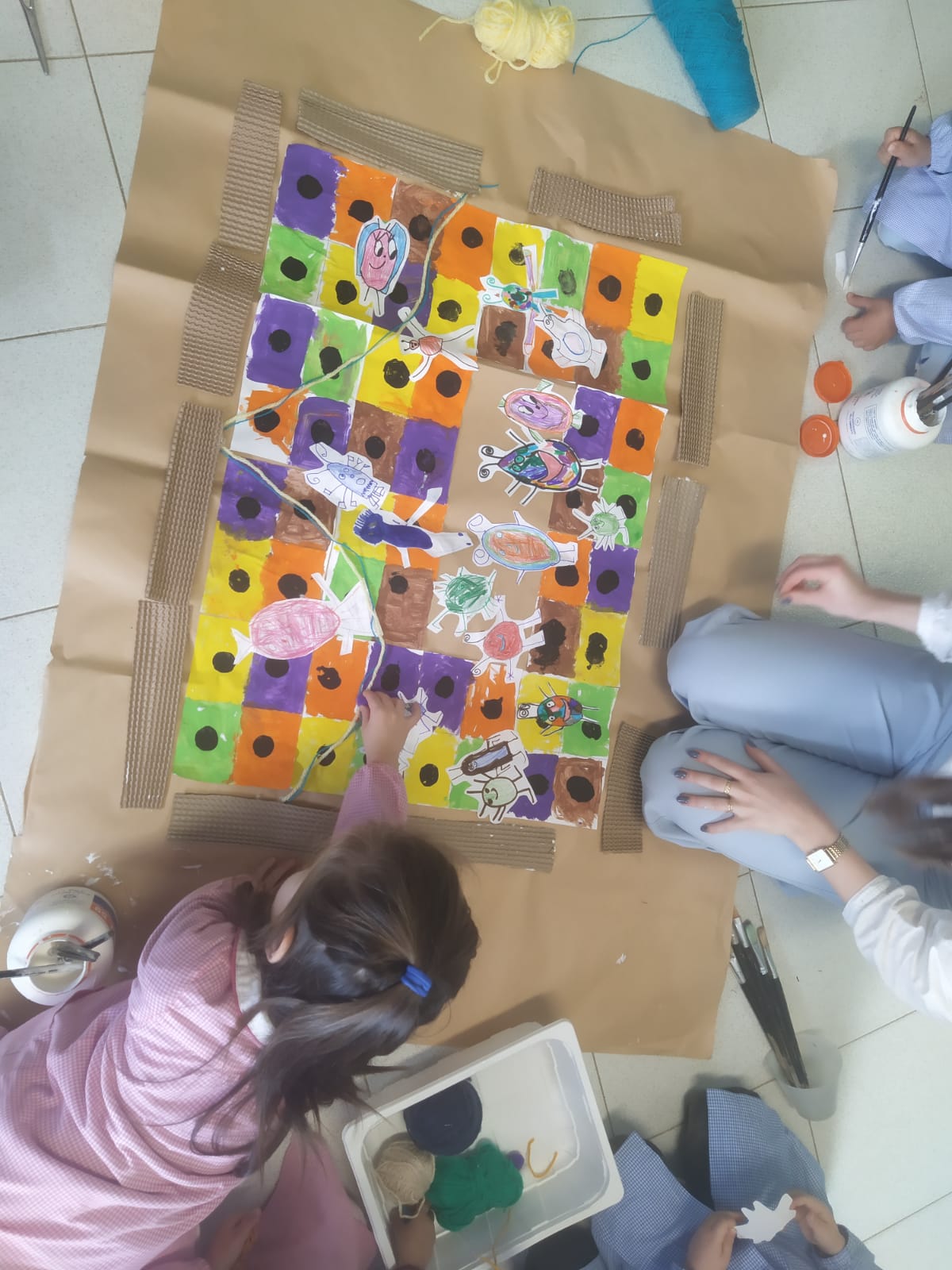 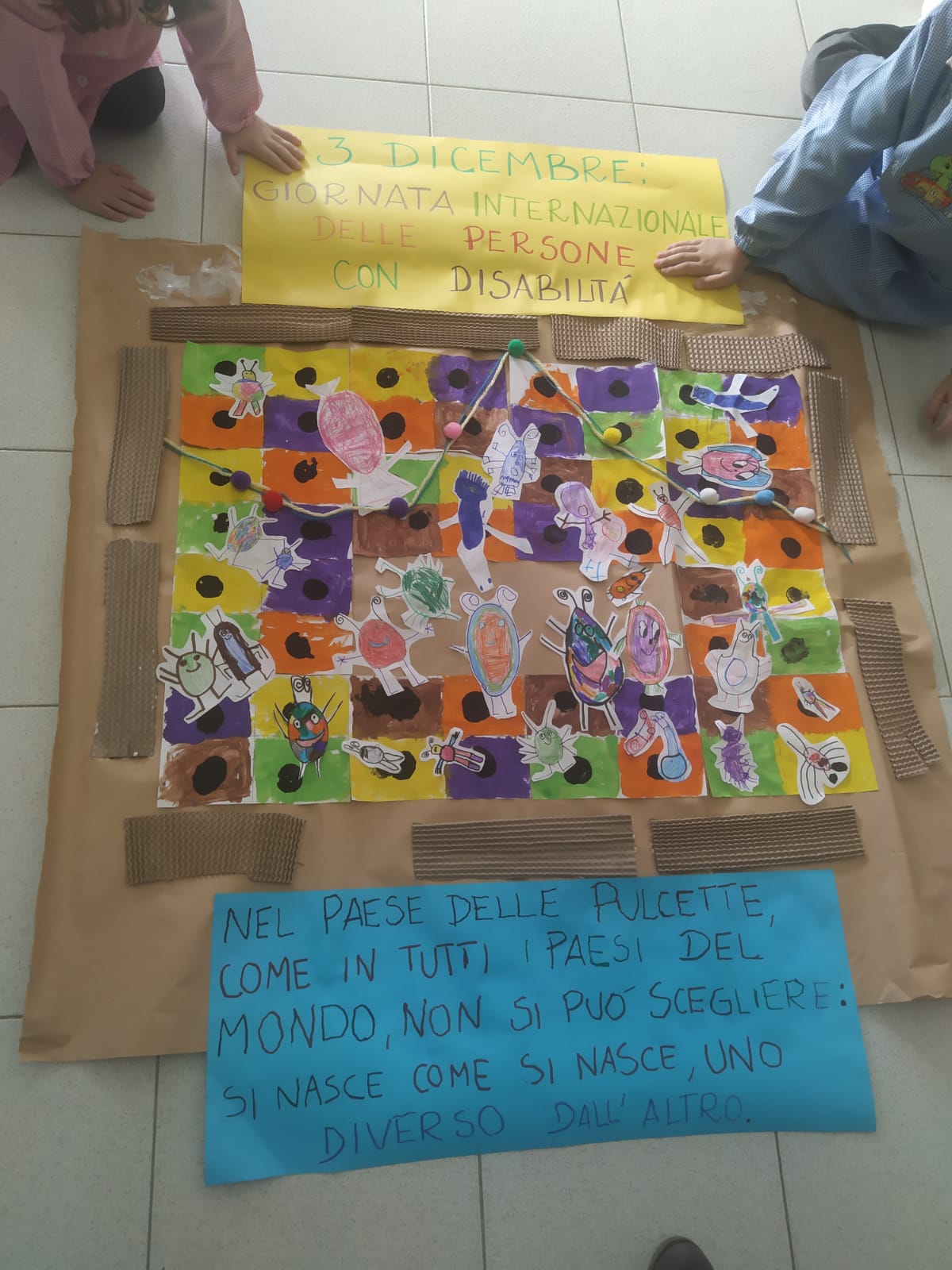 ….infine i bambini in piccolo gruppo sono stati impegnati nella realizzazione dell’elaborato 
«Nel Paese delle pulcette»!!
«Nel paese delle pulcette come in tutti i paesi del mondo, non si può scegliere: si nasce come si nasce, uno diverso dall’altro»